Engineering 80 – Spring 2015Flight Hardware
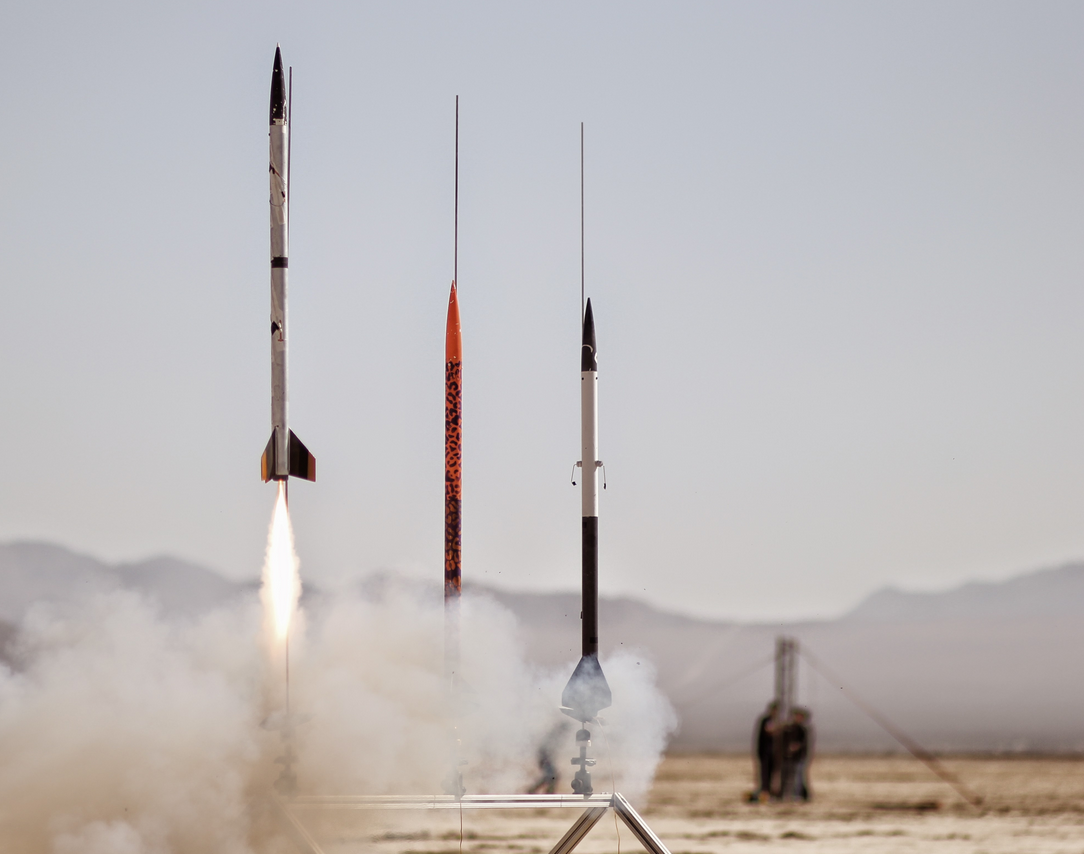 1
Three Words You Should Know!
MAKE IT HAPPEN
ENGINEERING 80
Flight Hardware
2
MAKING IT HAPPEN
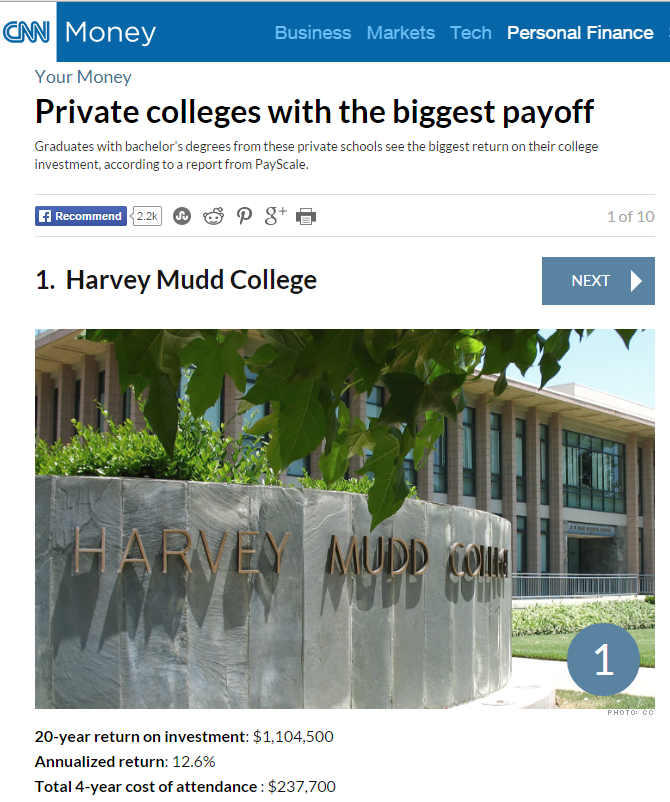 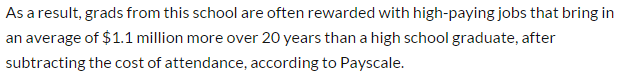 ENGINEERING 80
Flight Hardware
3
Three Words You Should Know!
“MAKE IT HAPPEN”?
How does one
ENGINEERING 80
Flight Hardware
4
What’s Your Problem Statement?
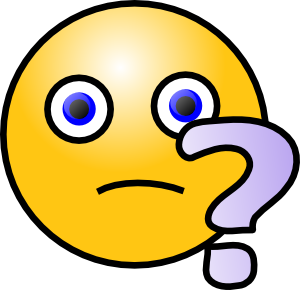 SOURCE: http://www.clker.com/cliparts/6/5/b/f/11949864691020941855smiley114.svg.med.png
ENGINEERING 80
Flight Hardware
5
A “ONE-PAGER”…
Problem Statement (or Purpose, or Goal)
The final E80 project needs to be completed to pass the course
Success Criteria (envision successfully crossing the finish line)
Design, build, and test a rocket that meets E80 requirements, and submit a final report and give a final presentation 
Strategies (how are you going to get to that finish line?)
Work as a team to meet all weekly project deliverables
Timeline (detailed plan for implementing the strategies)
Sample Timeline for Section 2
ENGR 106 Lecture 3
Flight Hardware
6
Today We Will Discuss…
E80 Rocket Requirements
Surviving Launch and Recovery
Rocket Construction
Deliverables
ENGINEERING 80
Flight Hardware
7
E80 Engineering Rocket Requirements
Payload Dimensions
Sensor Requirements
Speed of Response
Power Requirements
Acceleration, Shock, and Vibration
Temperature Profile
Construction Standards
ENGINEERING 80
Flight Hardware
8
Payload Dimensions
Length = 12” -or- 22.75”
You will be assigned either an…
Aerotech Arreaux <.rkt> <.ork> <.zip>
Payload Section ID: 1.80 inches
Payload Section Length: 12.00 inches
Aerotech Barracuda <.rkt> <.ork> <.zip>
Payload Section ID: 1.80 inches
Payload Section Length: 22.75 inches
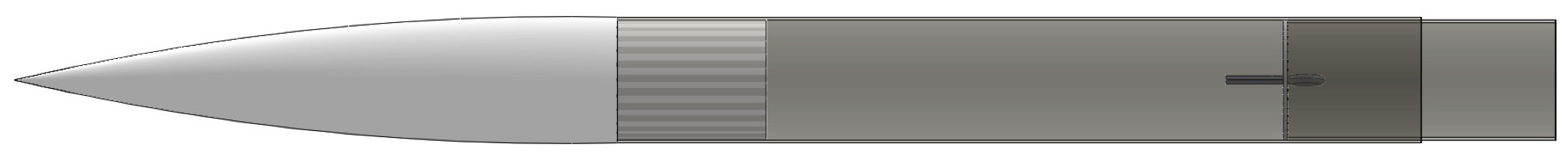 ID = 1.80”
If you feel you need a rocket different from the assigned, write a proposal explaining the technical reasons and give it to your section Prof.
Teams 
1, 3, & 5
Teams 
2 & 4
ENGINEERING 80
Flight Hardware
9
Your Precious Payload – The PC Board
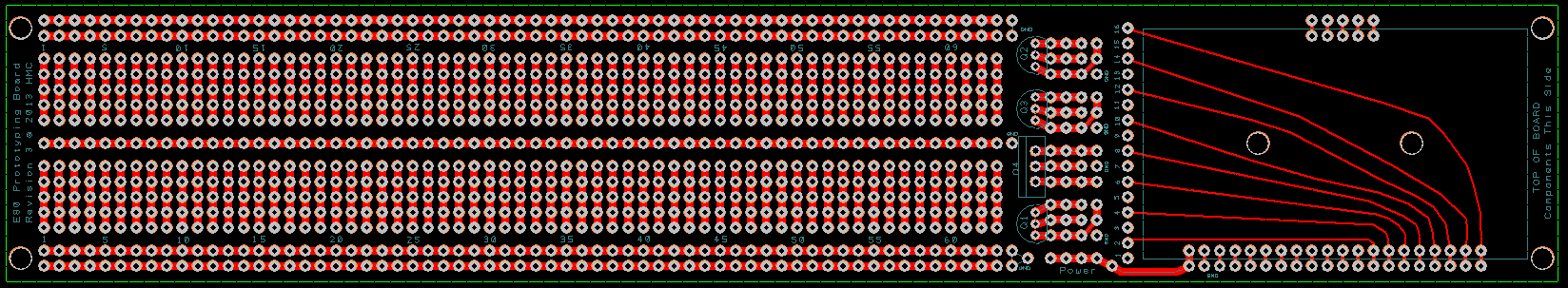 Top laid out like your protoboard
4 exterior buses slightly closer
1 extra power bus
Bottom has connectors for a data logger
4 Holes for mounting
2 holes for mounting battery holder
If it works on your protoboard, then it will work on the PC Board Chip for Chip
Wire for Wire
ENGINEERING 80
Flight Hardware
10
Payload Sections
PC board matches Aerotech body tubing diameter
Arreaux payload section too short
Barracuda payload section too long
An Aerotech body tube that fits the PC board will be provided
Length = 10.10”
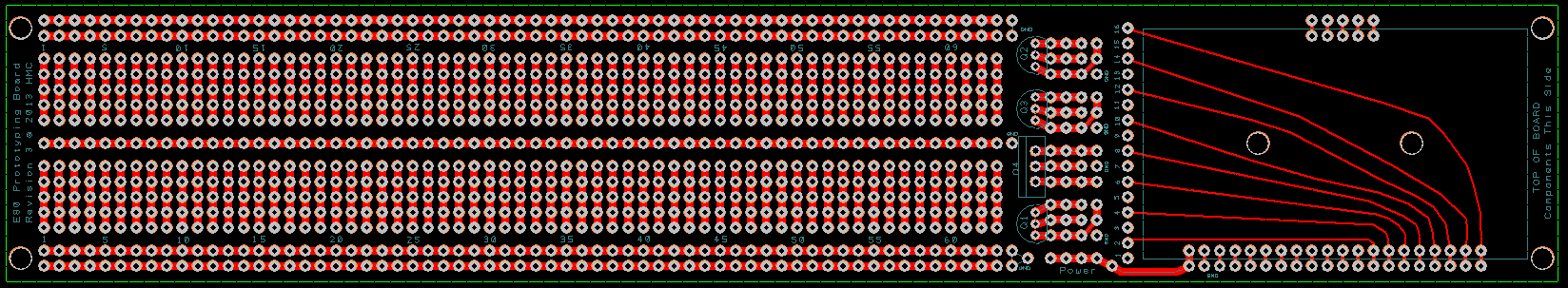 ID = 1.80”
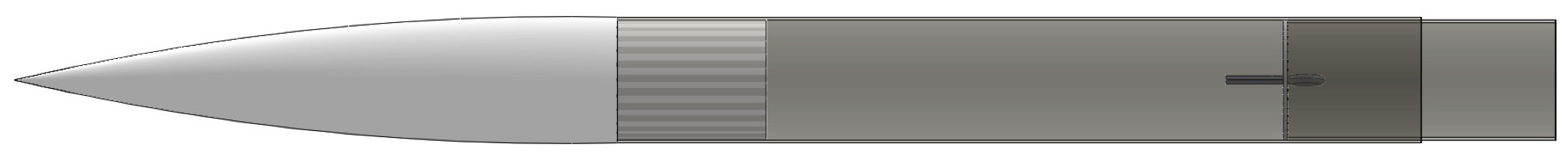 ENGINEERING 80
Flight Hardware
11
Data Logging
How do you acquire and log data in the rocket?
Length = 10.10”
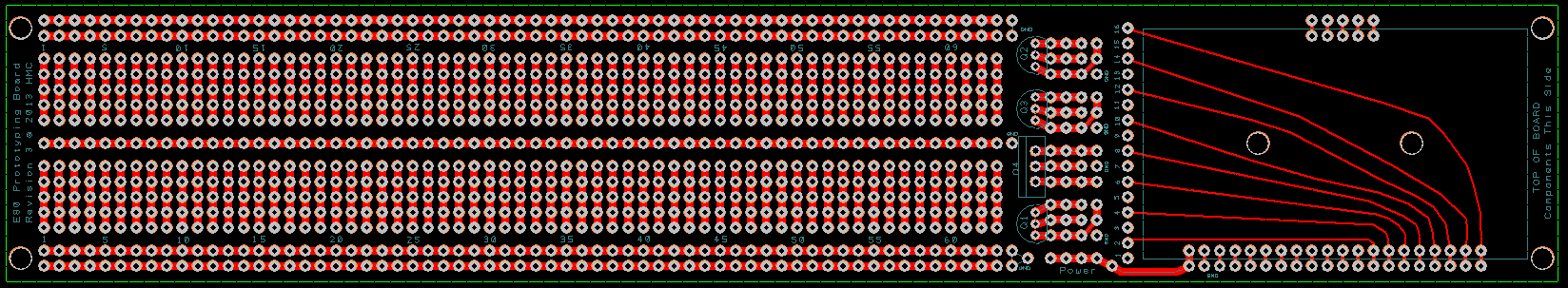 ID = 1.80”
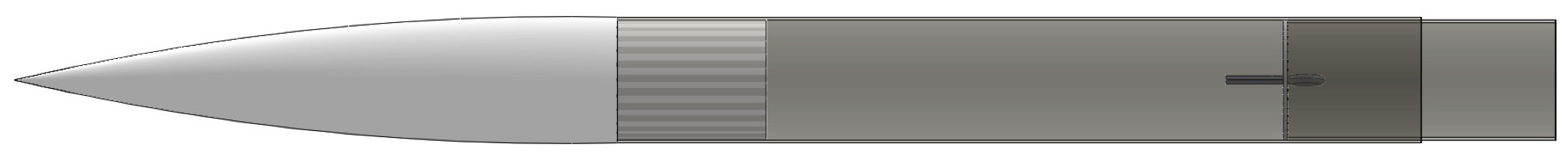 ENGINEERING 80
Flight Hardware
12
Your Precious Payload – The PC Board
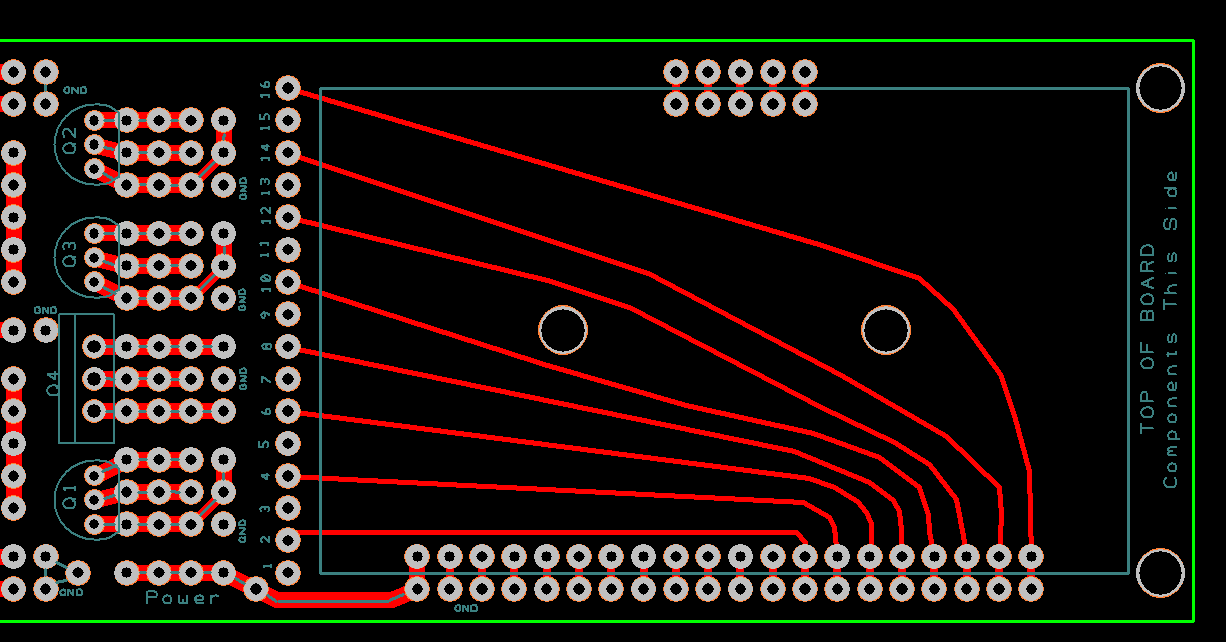 Center has place for 5 V regulator + three more
Regulators can tie common to ground or not
Bottom has connectors for data logger
ENGINEERING 80
Flight Hardware
13
Your Precious Payload – The Data Logger
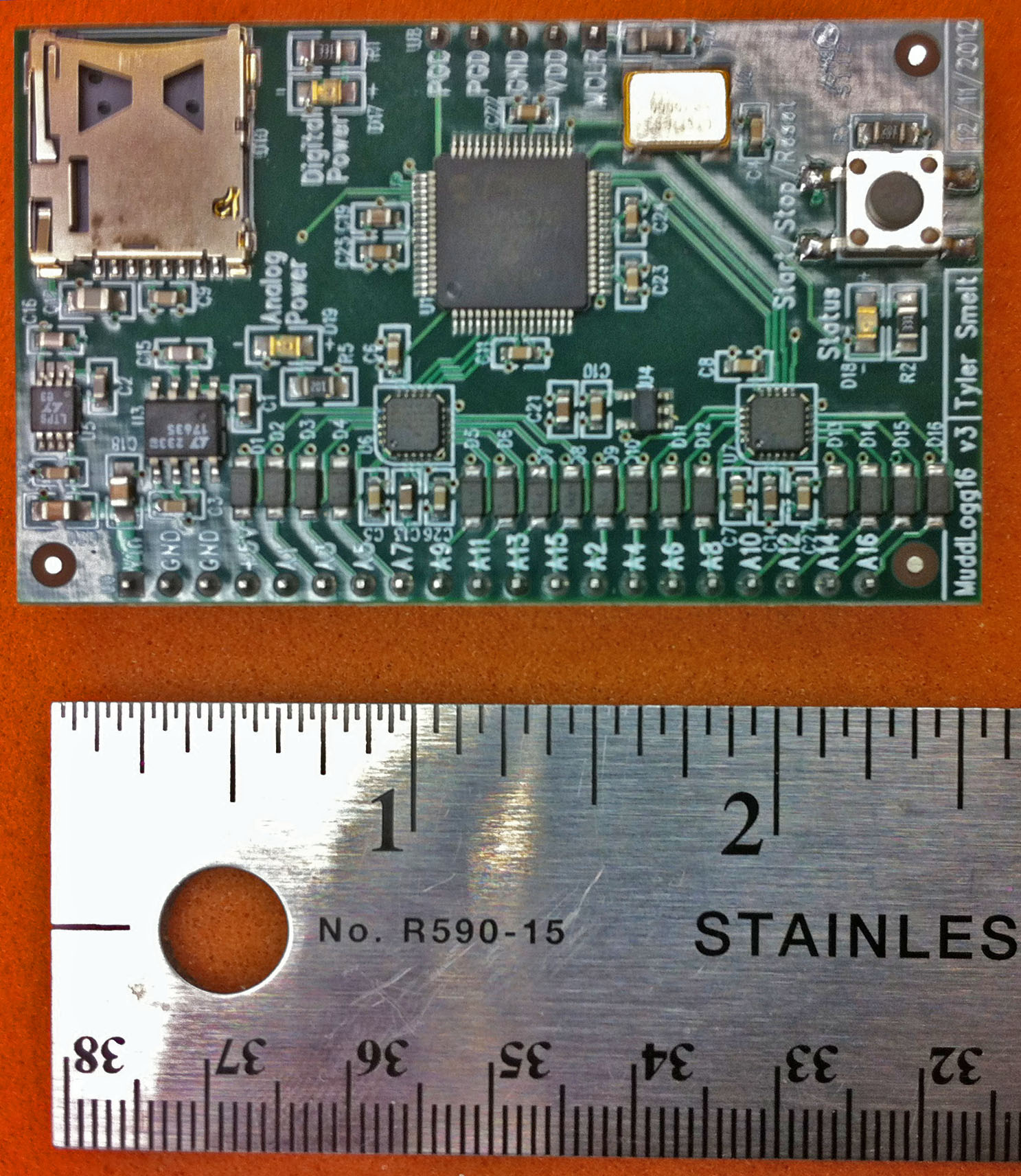 Created and programmed by Tyler Smelt
16 channels (Can measure up to 16 sensors)
16-bit resolution 
Max 400 kSPS composite rate (25 kSPS/chan)
Max 200 kSPS on single channel (read in pairs)
Power with 6 V to 20 V (9 V recommended)
Uses microSD for storage (have 16 GB cards)
Need to tape/secure the SD card in the reader!
Input range 0 to 3.3 V
Input Impedance ≈2.2kΩ  (MyDAQ is 10 GΩ)
Low impedance, may need to buffer your input signals
Set parameters with Config File (Initialize on PC)
Have VI and .m file to read binary data files
PIC-32 microcontroller; Two AD7689 A/D Chips
MORE INFO ON THE E80 WEBSITE!
ENGINEERING 80
Flight Hardware
14
Single–Sided Circuits
Data logger expects 0 V to 3.3 V signals
Classical op-amp circuit power ±15 V
Low-voltage op-amp circuit power
±1.4 V to ±3 V
0-to-2.8 V to 0-to-6 V
Signal offset 
Normal signal that goes above and below zero will need DC offset
Reference offset
Virtual ground
This is where we want all signals referenced
WHAT IS A VIRTUAL GROUND?
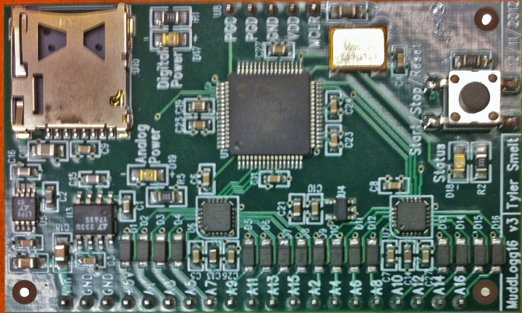 ENGINEERING 80
Flight Hardware
15
Inverting Amps
LOW POWER OP-AMP
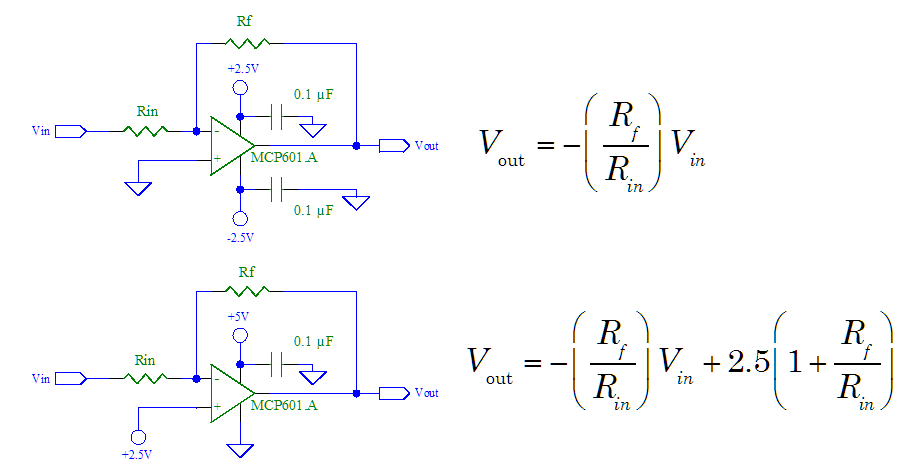 ENGINEERING 80
Flight Hardware
16
Inverting Amps
LOW POWER OP-AMP
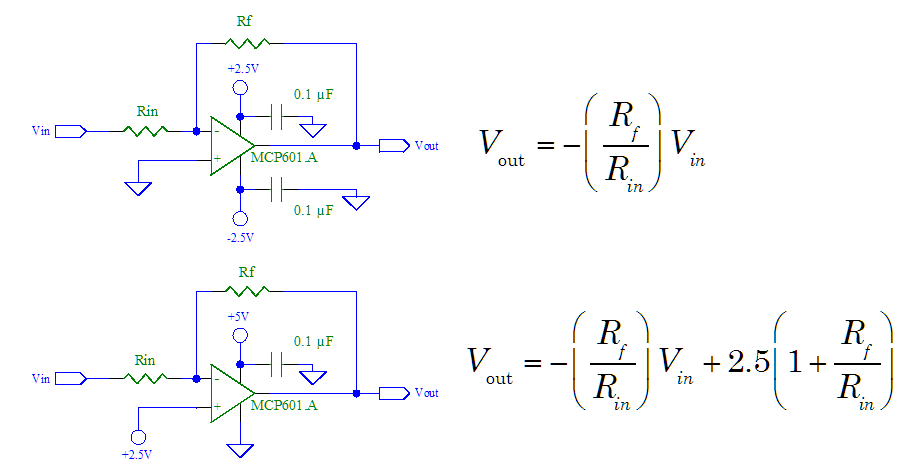 What are these for?
ENGINEERING 80
Flight Hardware
17
Inverting Amps
LOW POWER OP-AMP
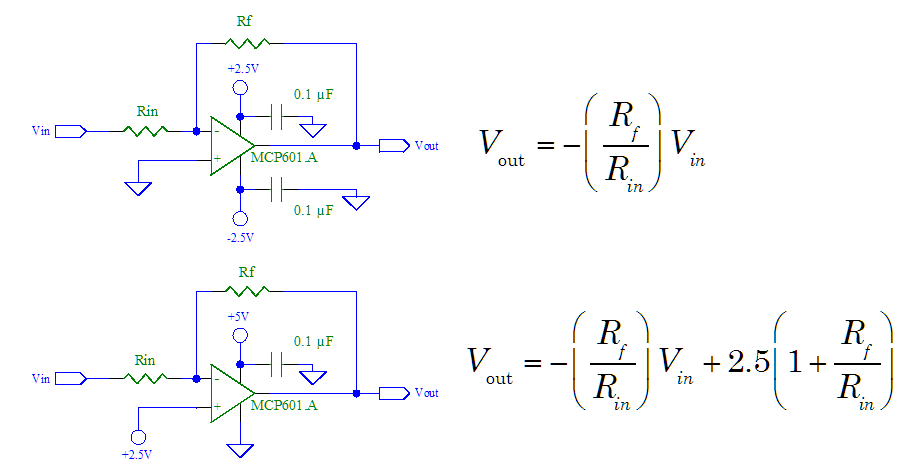 These filter out noise in the power lines; Use them!
ENGINEERING 80
Flight Hardware
18
Inverting Amps
LOW POWER OP-AMP
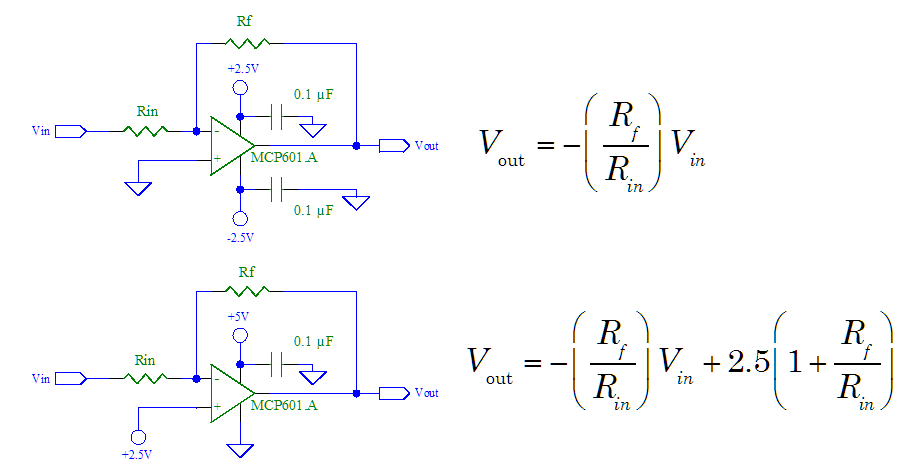 ENGINEERING 80
Flight Hardware
19
Inverting Amps
LOW POWER OP-AMP
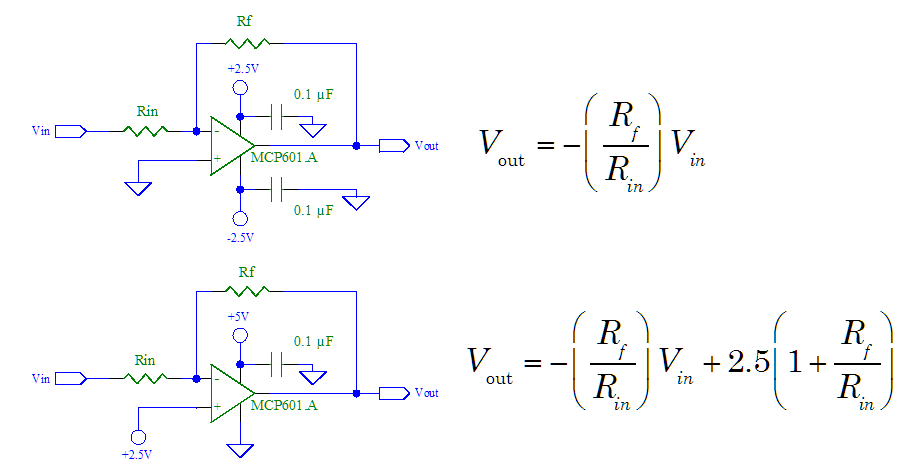 Virtual Ground
This offsets the op-amp so that the signal is centered between 0 and 5 V
High side of battery
Low side of battery
ENGINEERING 80
Flight Hardware
20
Inverting Amps
LOW POWER OP-AMP
If you are powering your circuit by battery and you have a single sided supply, you need to think of creating a virtual ground halfway between your low and high on your op amp; then offset your signal so that you have your average value in the middle instead of zero
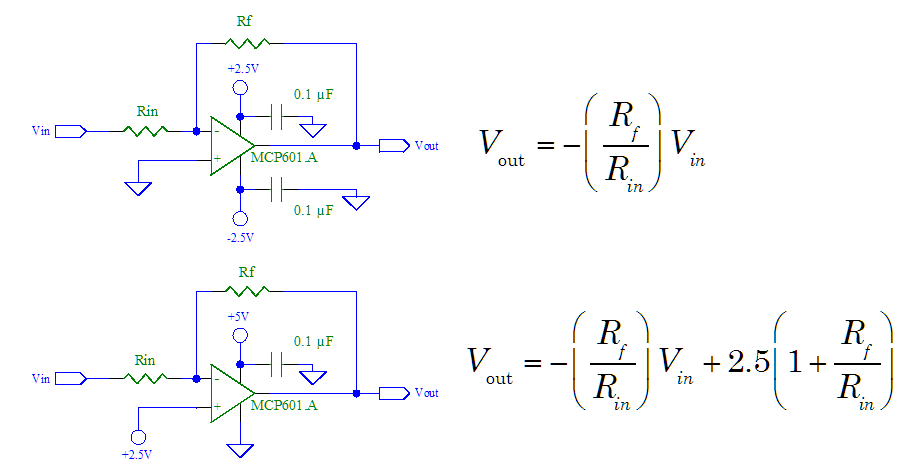 Data logger needs 0 to 3.3 V; 
You could go from 0 to 3.3 V with 1.8 V as center
Virtual Ground
This offsets the op-amp so that the signal is centered between 0 and 5 V
High side of battery
Low side of battery
ENGINEERING 80
Flight Hardware
21
Non-Inverting Amps
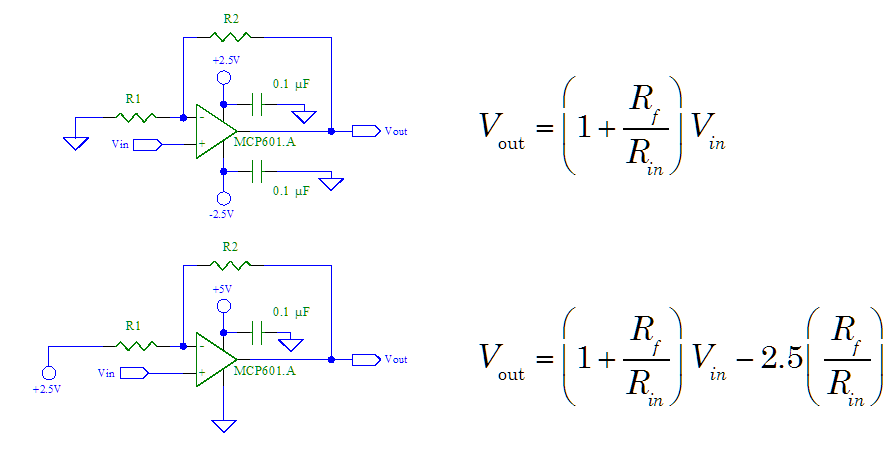 ENGINEERING 80
Flight Hardware
22
Scientific vs. Engineering Measurements
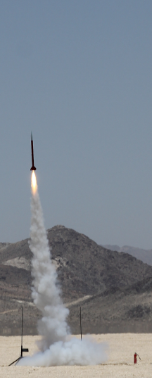 WHAT’S THE DIFFERENCE?
ENGINEERING 80
Flight Hardware
23
Scientific vs. Engineering Measurements
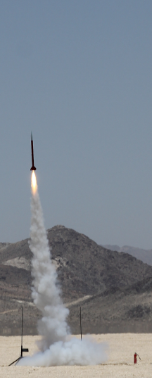 Engineering Measurements
“What you measure about a rocket.”
Scientific Measurements
“What you measure with a rocket.”
ENGINEERING 80
Flight Hardware
24
Sensor Requirement
You are required to have a MINIMUM of 2 types of sensors
One thermocouple and one thermistor would count
Two thermocouples would NOT count
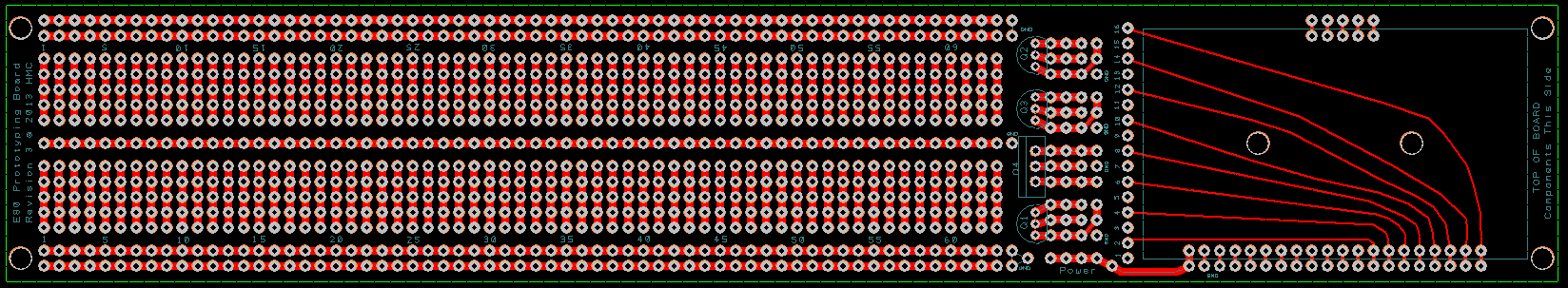 ENGINEERING 80
Flight Hardware
25
What Does a PC Board with Sensors Look Like?
WHERE WOULD I FIND THIS?
ENGINEERING 80
Flight Hardware
26
What Does a PC Board with Sensors Look Like?
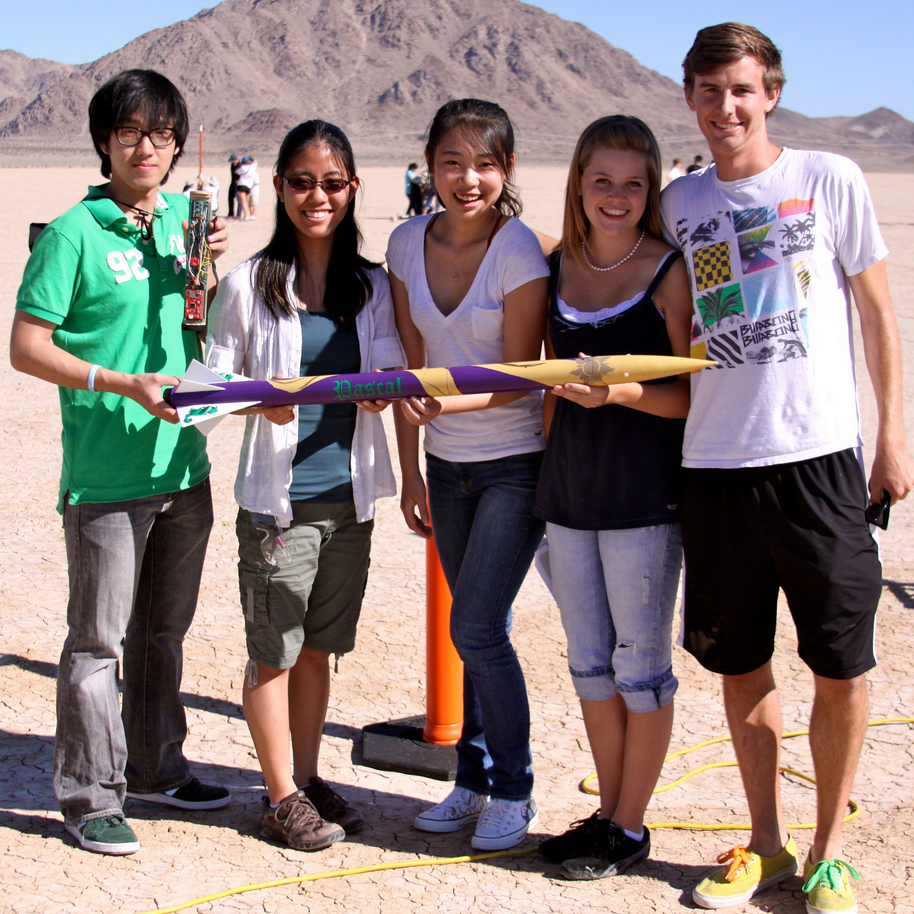 SOURCE: http://www.eng.hmc.edu/NewE80/LargePhotos/KC20120421_IMG_1658.jpg
ENGINEERING 80
Flight Hardware
27
Sensor Requirement
You are required to have a MINIMUM of 2 types of sensors
One thermocouple and one thermistor would count
Two thermocouples would NOT count
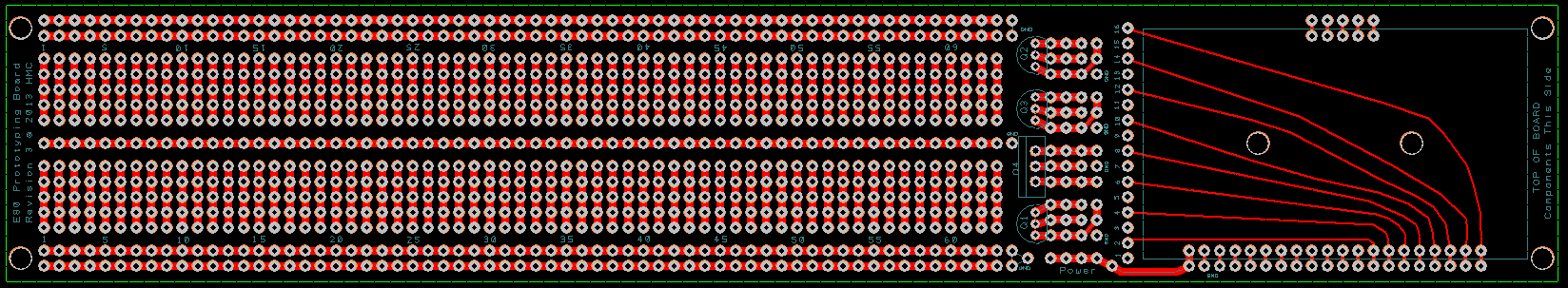 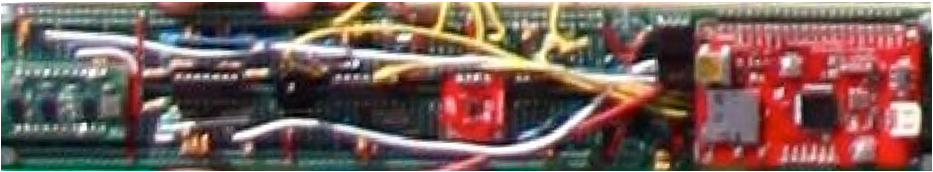 SOURCE: http://www.eng.hmc.edu/NewE80/LargePhotos/KC20120421_IMG_1658.jpg
ENGINEERING 80
Flight Hardware
28
Speed of Sensor Response
We recommend using…
At least one sensor with a time constant faster than 1 ms
Bandwidth ≥ 1 kHz

Sensor adequate:
The bandwidth of the sensor is 10 times higher than the phenomenon that you want to measure

Sensor Needs deconvolution:

Sensor is “Hopeless”:
ENGINEERING 80
Flight Hardware
29
Effect of Temperature Sensor Time Constant
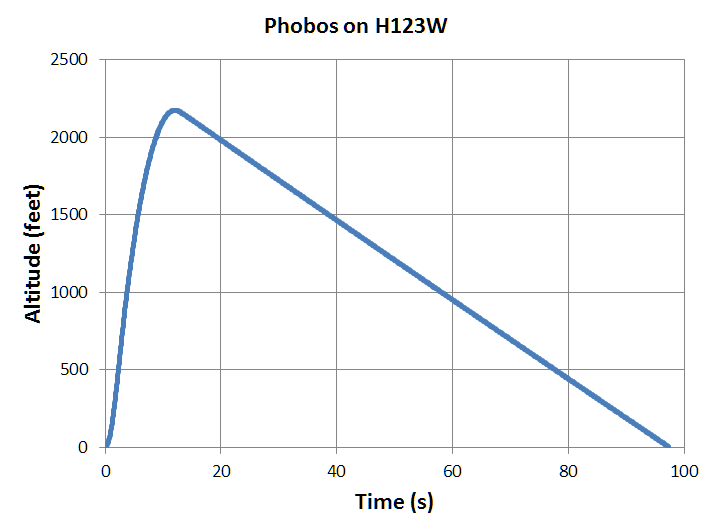 ENGINEERING 80
Flight Hardware
30
Temperature Measurement Devices in Lab
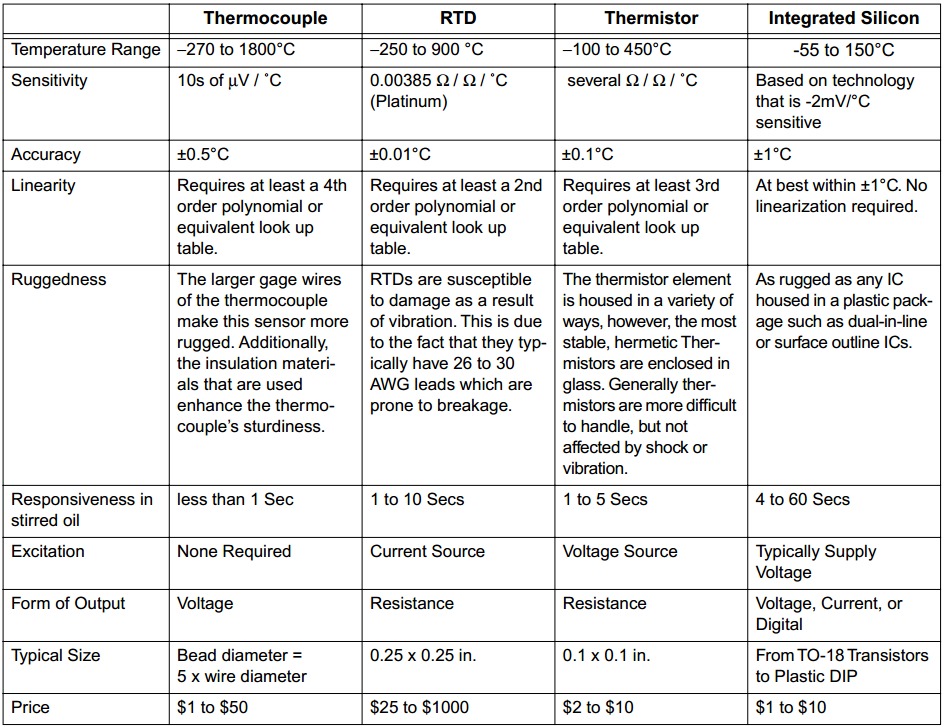 >
ENGINEERING 80
Flight Hardware
31
Effect of Temperature Sensor Time Constant
PML Phobos on H123W-M
Effect of Temp. Sensor Time Constant
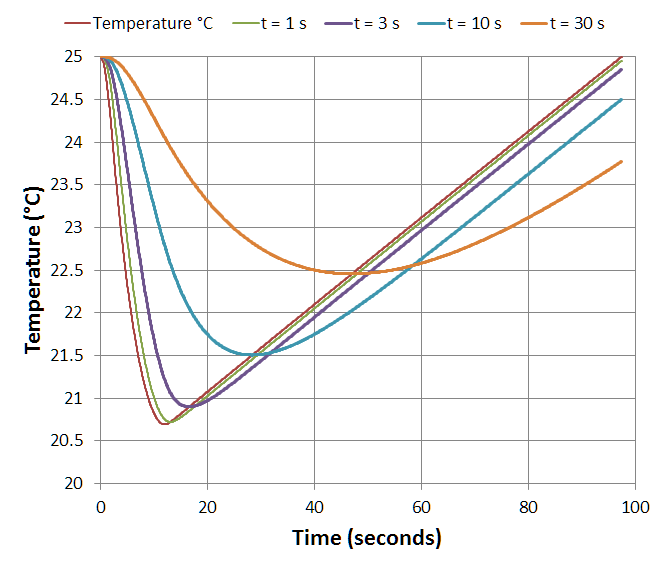 At standard lapse rate 
∆T = –7.8°C @ 1200 m AGL
Temperature drops by 0.0065oC for every meter going up
ENGINEERING 80
Flight Hardware
32
Effect of Temperature Sensor Time Constant
PML Phobos on H123W-M
Hysteresis of Temp. sensor
PML Phobos on H123W-M
Effect of Temp. Sensor Time Constant
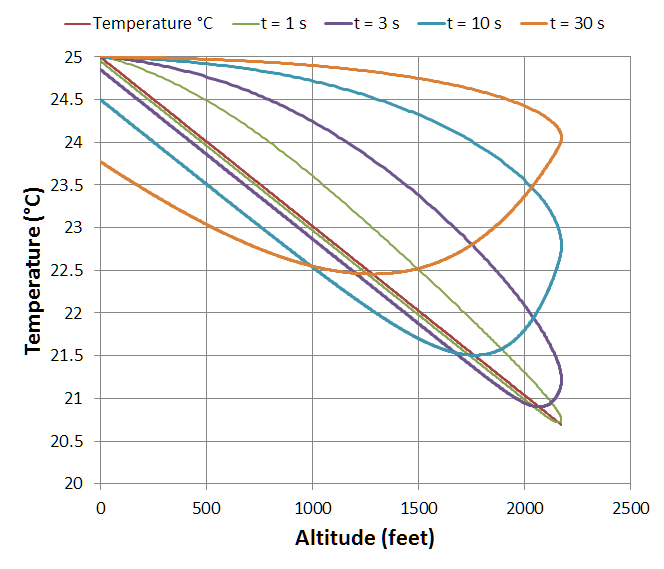 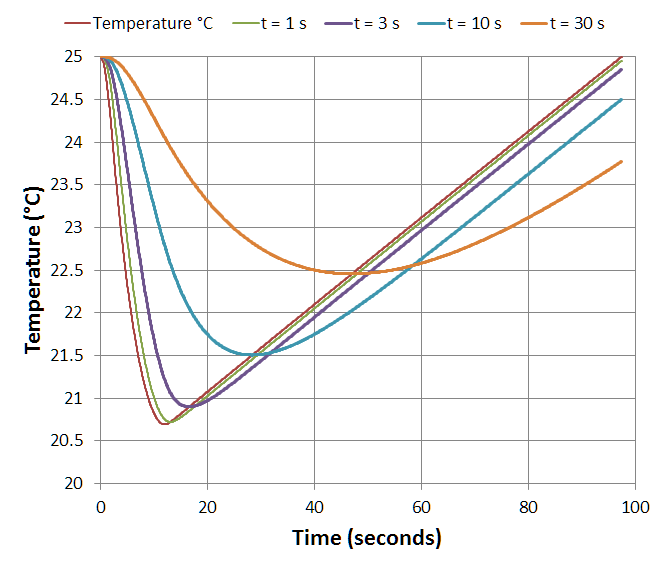 ENGINEERING 80
Flight Hardware
33
Actual Data from Sensors
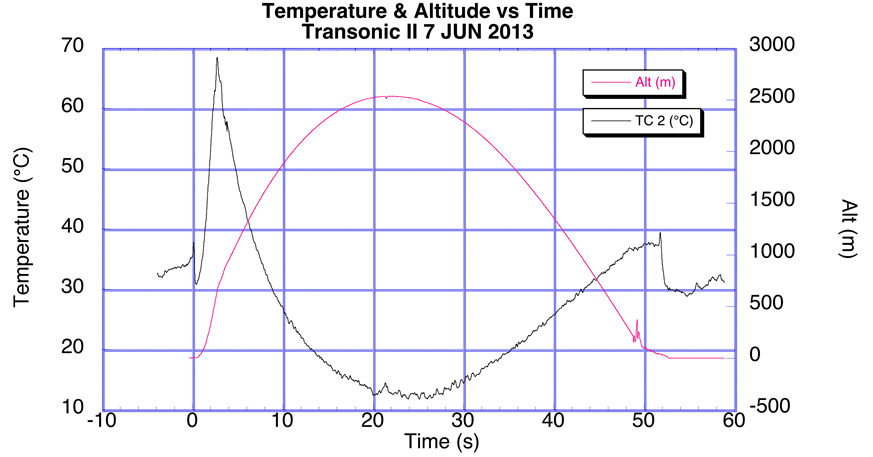 ENGINEERING 80
Flight Hardware
34
Actual Data from Sensors
Speed of Sound = 343 m/s
ENGINEERING 80
Flight Hardware
35
Actual Data from Sensors
ENGINEERING 80
Flight Hardware
36
Actual Data from Sensors
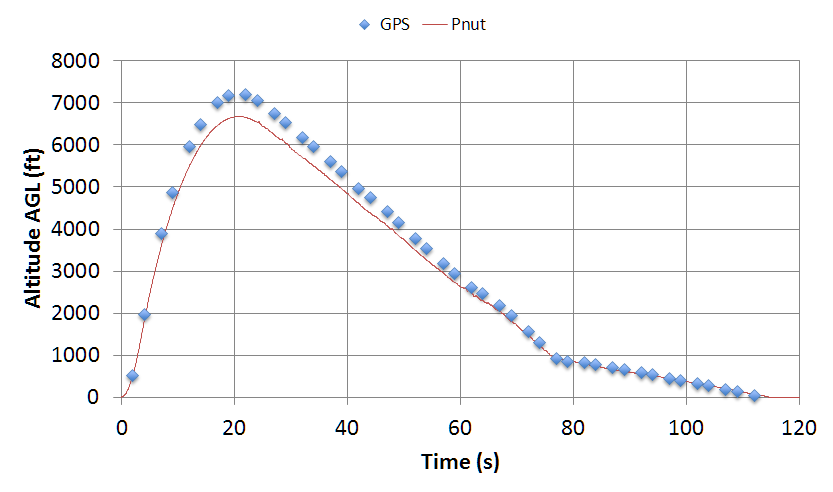 WHY THE DISCREPANCY?
ENGINEERING 80
Flight Hardware
37
Actual Data from Sensors
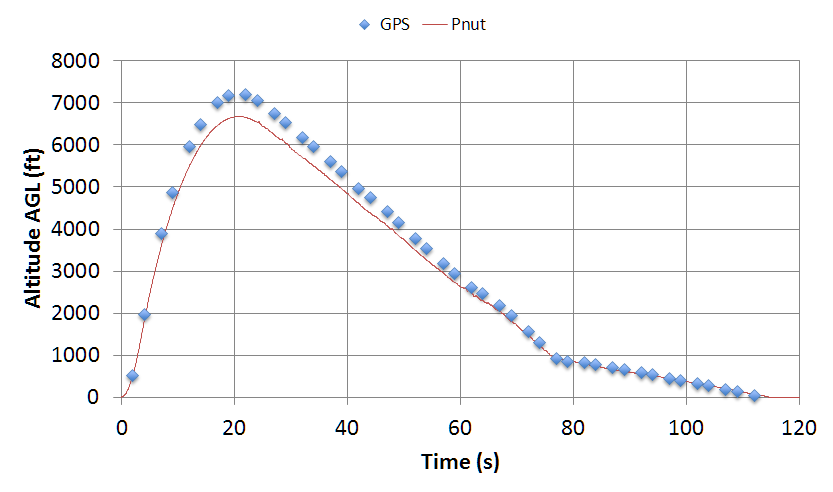 Pnut assumes Standard Atmospheric Model
Dry Air
Temperature Varies Linearly
ENGINEERING 80
Flight Hardware
38
Sensor Requirement
You are required to have a MINIMUM of 2 types of sensors
One thermocouple and one thermistor would count
Two thermocouples would NOT count
WHAT OTHER TYPES OF SENSORS COULD WE USE?
Pressure Altimeter
Pitot-Static Tube
Gas/Humidity Sensor
Vibration Sensor; Light Sensor
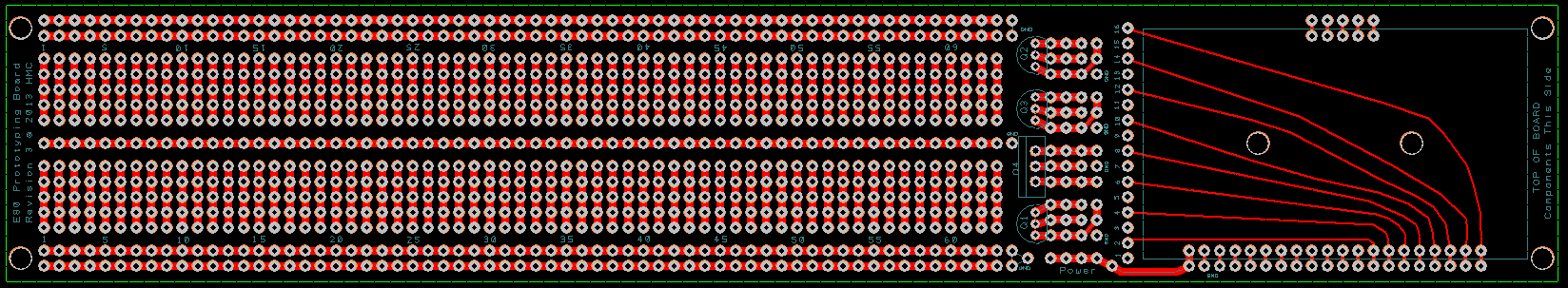 ENGINEERING 80
Flight Hardware
39
Sensor Requirement
You are required to have a MINIMUM of 2 types of sensors
One thermocouple and one thermistor would count
Two thermocouples would NOT count
WHAT OTHER TYPES OF SENSORS COULD WE USE?
Pressure Altimeter
Pitot-Static Tube
Accelerometer/Rate Gyroscope
Gas/Humidity Sensor; Vibration Sensor; Light Sensor
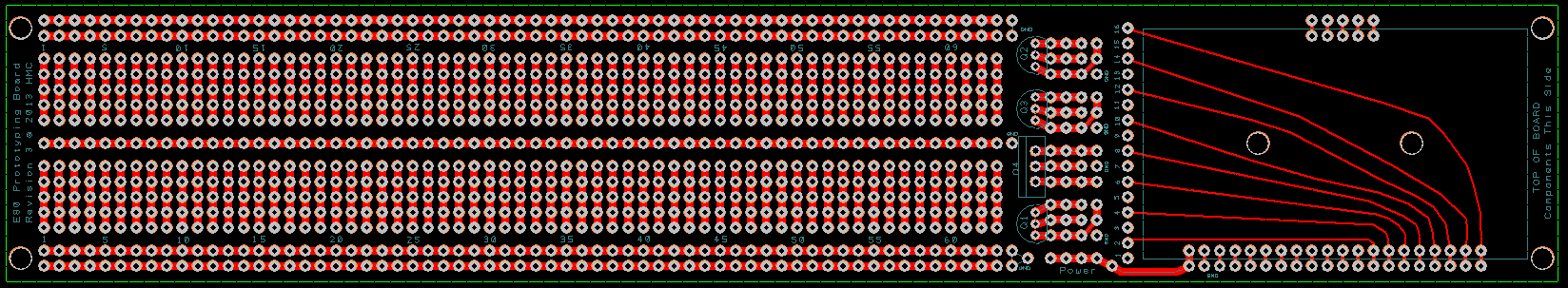 ENGINEERING 80
Flight Hardware
40
Sensor Requirements
Your Team has a Budget of $50
Air Temperature Sensor
Sensor in the free stream
Pressure Altimeter
No flow; 3 or 4 symmetric pressure taps
Accelerometer/Rate Gyroscope
Known fixed orientation
Means to deal with baseline and drift
Pitot-Static Tube
Pitot tube in free stream and direction of motion
Static Tap should be normal to the flow
Preferable 4+ “calibers” (rocket  tube diameters) from the nose cone
Multiple in symmetric pattern is best
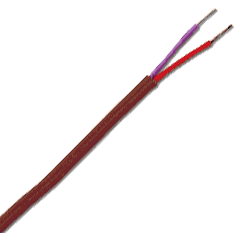 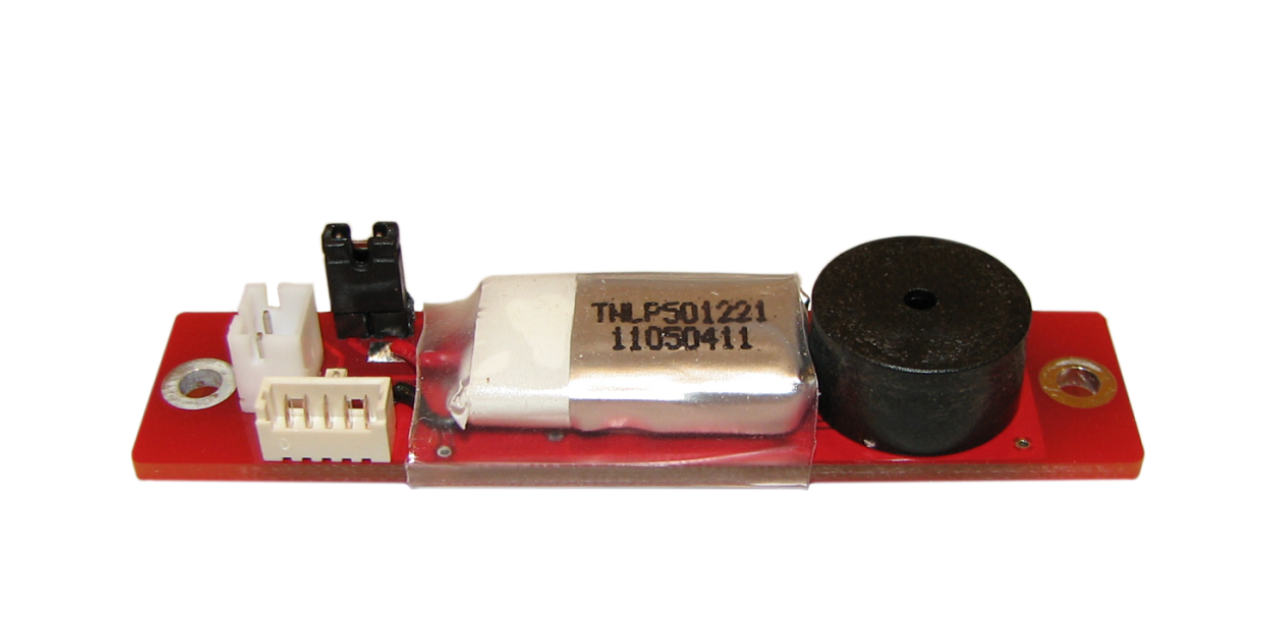 SOURCE: http://cdn2.bigcommerce.com/server2900/730e2/products/56/images/248/PnutTop__64333.1405342120.1280.640.png?c=2
SOURCE: http://www.ipscustom.com/ProdImages/Wire_E_tt_pp_m.gif
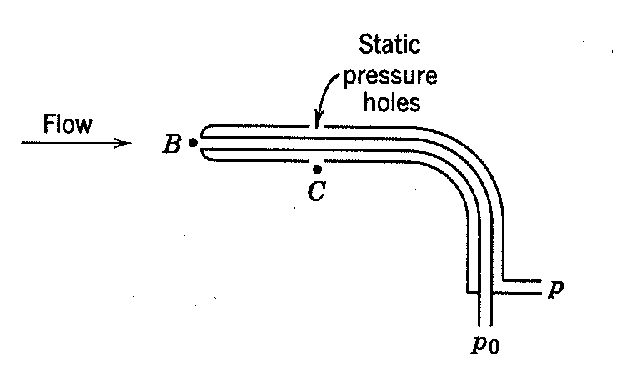 SOURCE: http://web.stanford.edu/class/me220/data/lectures/lect05/static_probe.gif
ENGINEERING 80
Flight Hardware
41
Sensor Requirements
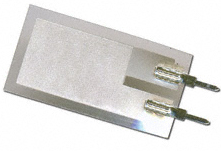 Light Sensor
Proper orientation and view field
Vibration Sensor
Best on anti-node; avoid node
Nor for DC strain
Gas Humidity Sensor
Gas flow to sensor is desired
Particle/Dust Sensor
Gas flow through sensor
If optical, reduce or eliminate background light
Often needs pulse train
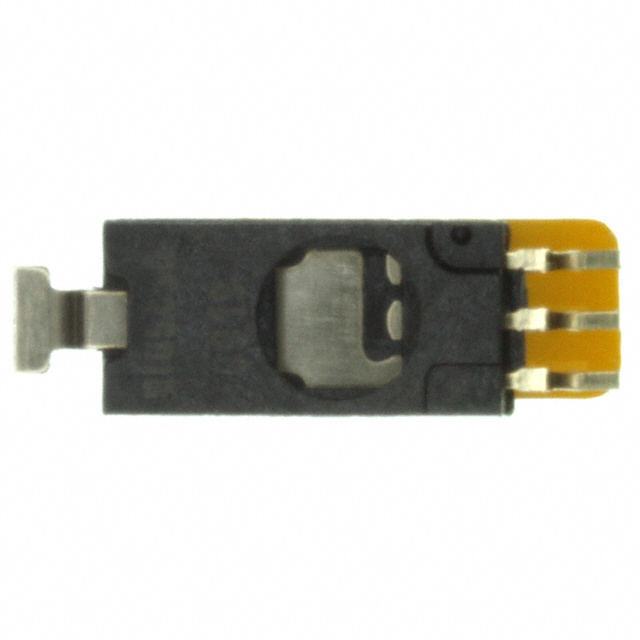 SOURCE: http://www.digikey.com/product-search/en?vendor=0&keywords=605-00004-ND
SOURCE: http://www.digikey.com/product-detail/en/HIH-5030-001/480-3294-1-ND/2061078
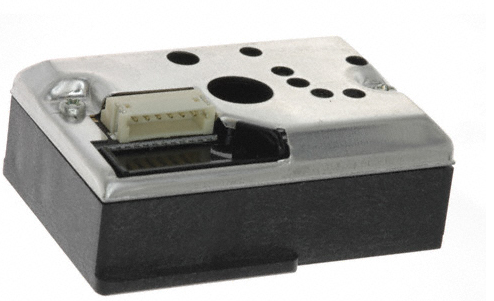 SOURCE: http://www.digikey.com/product-detail/en/GP2Y1010AU0F/425-2068-ND/720164
ENGINEERING 80
Flight Hardware
42
Sensor Placement
Sensors need to be placed in locations where a measurement is desired
Easiest in Payload Section
Next easiest in Nosecone
Ports/Channels to rout to exterior
Don’t forget separation for recovery
Can run (very long) wires through shock cord
Can make connector that separates at recovery
Can have separate sections
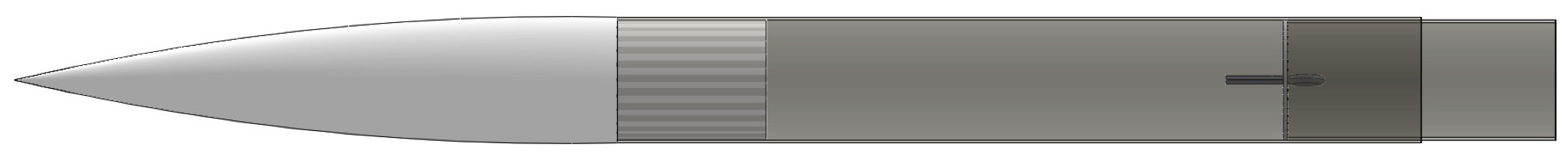 ENGINEERING 80
Flight Hardware
43
What Does a Rocket with Sensors Look Like?
WHERE WOULD I FIND THIS?
ENGINEERING 80
Flight Hardware
44
What Does a Rocket with Sensors Look Like?
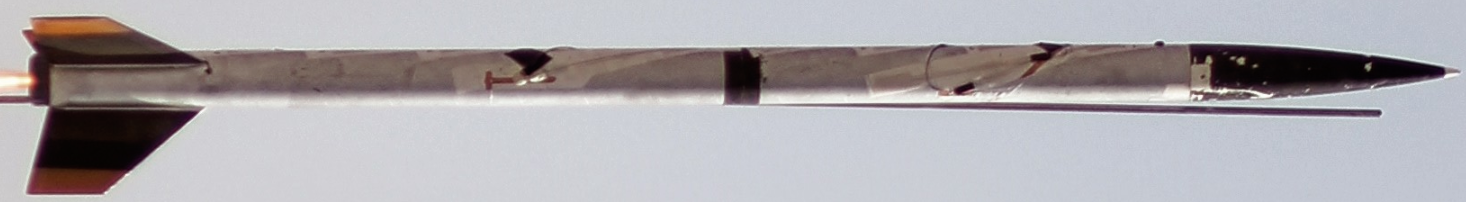 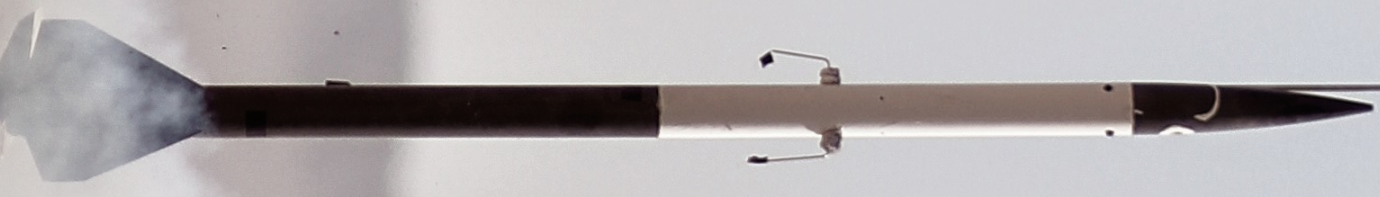 SOURCE: http://www.eng.hmc.edu/NewE80/LargePhotos/20140419_E80-FirstLaunch_SMM_341.jpg
ENGINEERING 80
Flight Hardware
45
Video Camera
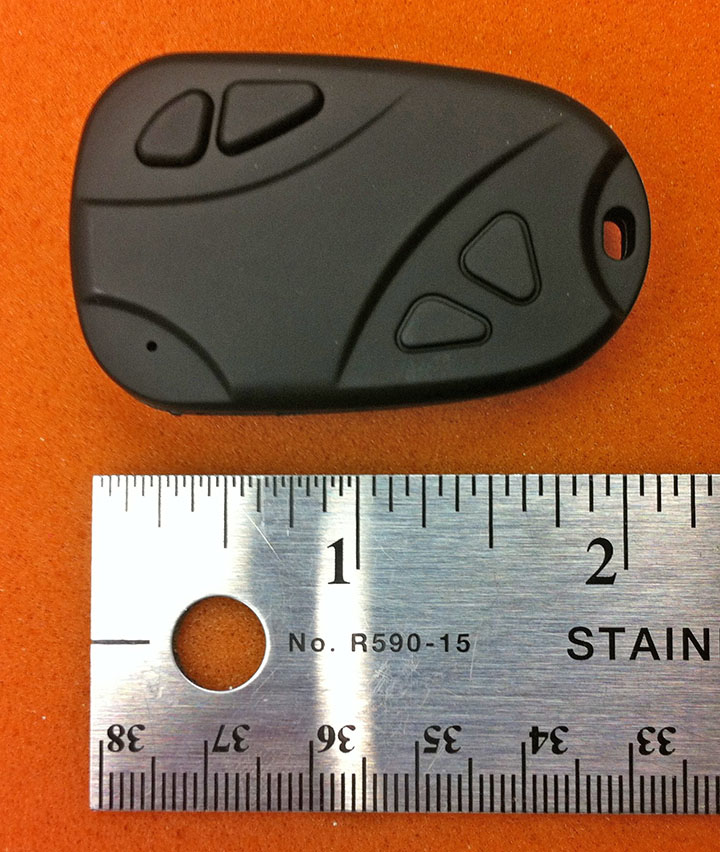 Battery charged by USB
40 minute battery time on full charge
Creates 720P .mov file on microSD
10 minutes per 1 GB 
On 16 GB card will run out of battery before storage
Physical Mounting
Method
Duct tape?  Electrical tape?
Location
Center of pressure?
Field of View
ENGINEERING 80
Flight Hardware
46
Power Requirements
Power Inputs
Data Logger: 6 V to 20 V
IMU: 5 V (regulated) & 3 V to 3.3 V (regulated)
AD623AN: 3 V to 12 V or ±1.5 V to ±6 V
MPC 60XX: 2.7 V to 6 V
Other sensors – TBD
Must measure current draw of final circuit
Batteries must power for 1 hour minimum

Battery capacity (in mAh) / Average current consumption (in mA) = Hours of expected runtime

Turn on before launch, stay on during flight, turn off after recovery.
ENGINEERING 80
Flight Hardware
47
Power Sources
Your Team has a Budget of $50
Power sources
9 V lithium, 750 mAh
1.5 V
AAA Alkaline, 1000 mAh; Lithium, 1200 mAh
AA Alkaline, 2700 mAh; Lithium, 3000 mAh
12 V (NEDEA- 1811A), 55 mAh
LiPo (Rechargable, High Power Density, Special Charger, HazMat)
3.7 V, up to 5000 mAh
7.4 V, up to 5000 mAh
11.1 V, up to 5000 mAh
NiMH (Rechargable)
NiCd (Rechargable)
Your team will decide on which power source to use
ENGINEERING 80
Flight Hardware
48
Surviving
What does your rocket have to survive during launch?
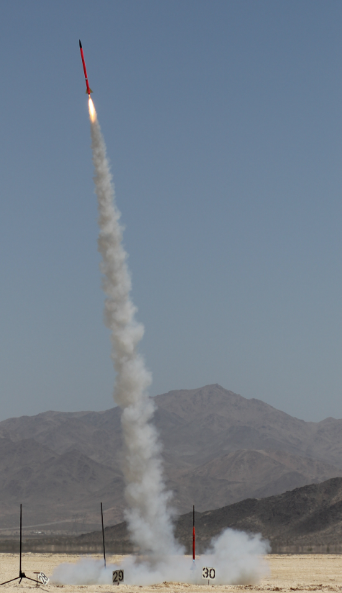 BE THE ROCKET
ENGINEERING 80
Flight Hardware
49
Temperature
1) Temperature at Launch
Often –2°C at 6 AM
Solar heating of payload section to 50°C+
At standard lapse rate ∆T = –7.8°C @ 1200 m AGL
Temperature drops by 0.0065oC for every meter going up
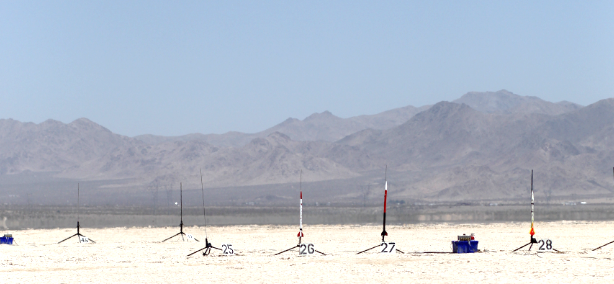 Standards for Parts
Commercial Grade: 0°C to 70°C
Industrial Grade: –40°C to 85°C
Military Grade: –55°C to 125°C
ENGINEERING 80
Flight Hardware
50
Acceleration
2) Acceleration
From motor, 6g to (50+)g
Use RockSim or OpenRocket to estimate
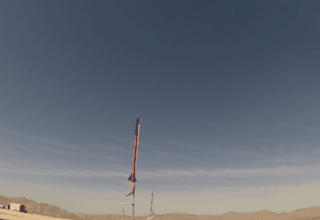 ENGINEERING 80
Flight Hardware
51
Vibration
3) Vibration (What causes vibration?)
BE THE ROCKET
ENGINEERING 80
Flight Hardware
52
Vibration
3) Vibration (What causes vibration?)
From motor
From aerodynamics
From shock impulse

Amplified at resonant frequencies
Use viscoelastic damping materials
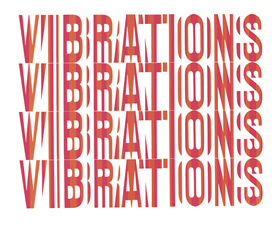 SOURCE: http://www.sorbothane.com/blog/wp-content/uploads/2010/07/engine-vibrations.jpg
ENGINEERING 80
Flight Hardware
53
Shock
4) Shock (What causes shock?)
BE THE ROCKET
ENGINEERING 80
Flight Hardware
54
Shock
4) Shock (What causes shock?)
Deployment charge, 2 g to 20+ g
From parachute, 1 g to 50+ g
From ballistic landing, 200+ g
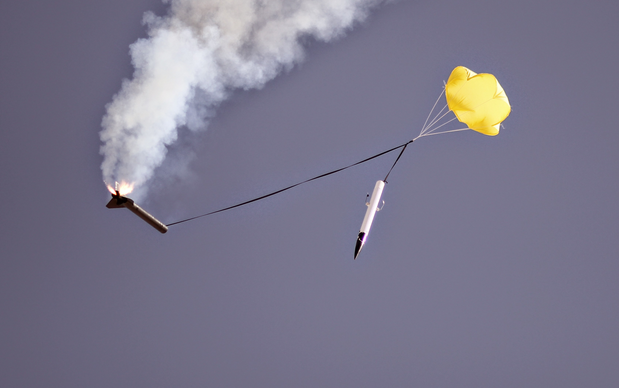 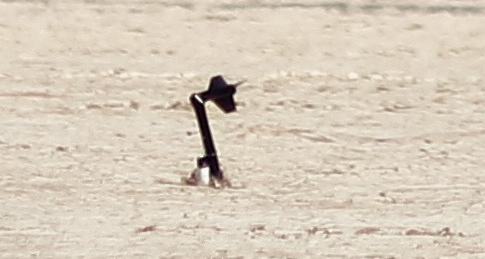 ENGINEERING 80
Flight Hardware
55
Surviving
What does your rocket have to survive during launch?
Temperature
Acceleration
Vibration
Shock
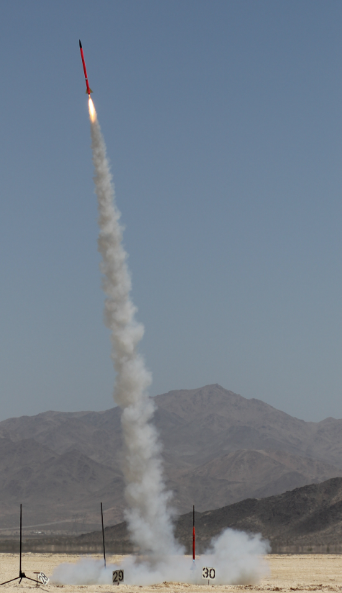 ENGINEERING 80
Flight Hardware
56
Constructing Your Rocket
NAR or TRA safety Code is mandatory.
Materials: I will use only lightweight materials such as paper, wood, rubber, plastic, fiberglass, or when necessary ductile metal, for the construction of my rocket. 
Motors: I will use only certified, commercially made rocket motors, and will not tamper with these motors or use them for any purposes except those recommended by the manufacturer. I will not allow smoking, open flames, nor heat sources within 25 feet of these motors.
ENGINEERING 80
Flight Hardware
57
Constructing Your Rocket
Adhesives must be used under fume hood, in spray-paint booth, or outdoors.
Neoprene gloves required. Eye protection required
G10 Fiberglass (PML fins) must be wet sanded or with full respiratory protection. Neoprene gloves strongly recommended.
No sharp implements permitted when removing plastic rivets.
Spray painting only permitted in paint booth or outdoors (not by Libra Complex). Skin & eye protection required.
If you follow the unmodified instructions for the rockets, you will NOT be able to fly them.
Aerotech requires motor retainer, longer motor mount, modified placement, and removal of motor hook, thrust ring, and thrust ring flange
ENGINEERING 80
Flight Hardware
58
Rocket Construction
Motor retainers attached with JB Weld ONLY!
Cyanoacrylic/Super-Glue (Aerotech)
Make SURE you have adequate ventilation
ALWAYS use skin protection (neoprene gloves)
Usually sets in 30 s to 20 min
Can use accelerator (we have limited supplies)
Accelerator on one surface + Super-Glue on other surface = instant bond when joined.
Will have to dribble on some internal joints
Epoxy clay
Not quite as strong as epoxy
Very useful for fillets and custom mounts
You always need less than you think
ENGINEERING 80
Flight Hardware
59
Rocket Hints
For Aerotech kits…
There is no need for the 24 mm motor adaptor.
Make sure the fins snap easily into the Fink Locks BEFORE putting the Motor Tube Assembly into the Body Tube.
It’s very difficult to reconnect the shock cord to the nose cone. An extension from the screw eye to the end of the coupler makes the process much easier.
ENGINEERING 80
Flight Hardware
60
Deliverables
NO RESTRICTIONS ON WHEN YOU DO YOUR WORK.
However, priority for resources goes to groups that were assigned to that lab section.
Need to show up to your lab section for the check-off.
Week 1 
Scientific and/or Engineering objectives
Select sensors (min: 2, MAX: 16)
Parts list (especially to order)
Complete schematic
Show all calculations; bypass capacitors; power
Check off by Section Prof & Prof Spjut
Week 2
Complete protoboard
Measured current draw
Demonstrate functionality
Check off by Section Prof & Prof Spjut
ENGINEERING 80
Flight Hardware
61
Deliverables
NO RESTRICTIONS ON WHEN YOU DO YOUR WORK.
However, priority for resources goes to groups that were assigned to that lab section.
Need to show up to your lab section for the check-off.
Week 3
Fully populated PC board
Demonstrate functionality
Data acquisition works and is demonstrated
Check off by Section Prof & Prof Spjut
Week 4
Completed Rocket
Complete ground and analysis procedures
Completed launch checklist (you have to DO steps)
Loaded launch motors
ENGINEERING 80
Flight Hardware
62
Deliverables
NO RESTRICTIONS ON WHEN YOU DO YOUR WORK.
However, priority for resources goes to groups that were assigned to that lab section.
Need to show up to your lab section for the check-off.
Week 5
List lessons learned
Fix & correct things
Load launch motors
Week 6
Analyze data
Write Final Report
Prepare Final Presentation
ENGINEERING 80
Flight Hardware
63
A “ONE-PAGER”…
Problem Statement (or Purpose, or Goal)
The final E80 project needs to be completed to pass the course
Success Criteria (envision successfully crossing the finish line)
Design, build, and test a rocket that meets E80 requirements, and submit a final report and give a final presentation 
Strategies (how are you going to get to that finish line?)
Work as a team to meet all weekly project deliverables
Timeline (detailed plan for implementing the strategies)
Sample Timeline for Section 2
ENGR 106 Lecture 3
Flight Hardware
64
Good Luck Over the Next 7 Weeks!
MAKE IT HAPPEN!
ENGINEERING 80
Flight Hardware
65